Beheerder basisprincipes
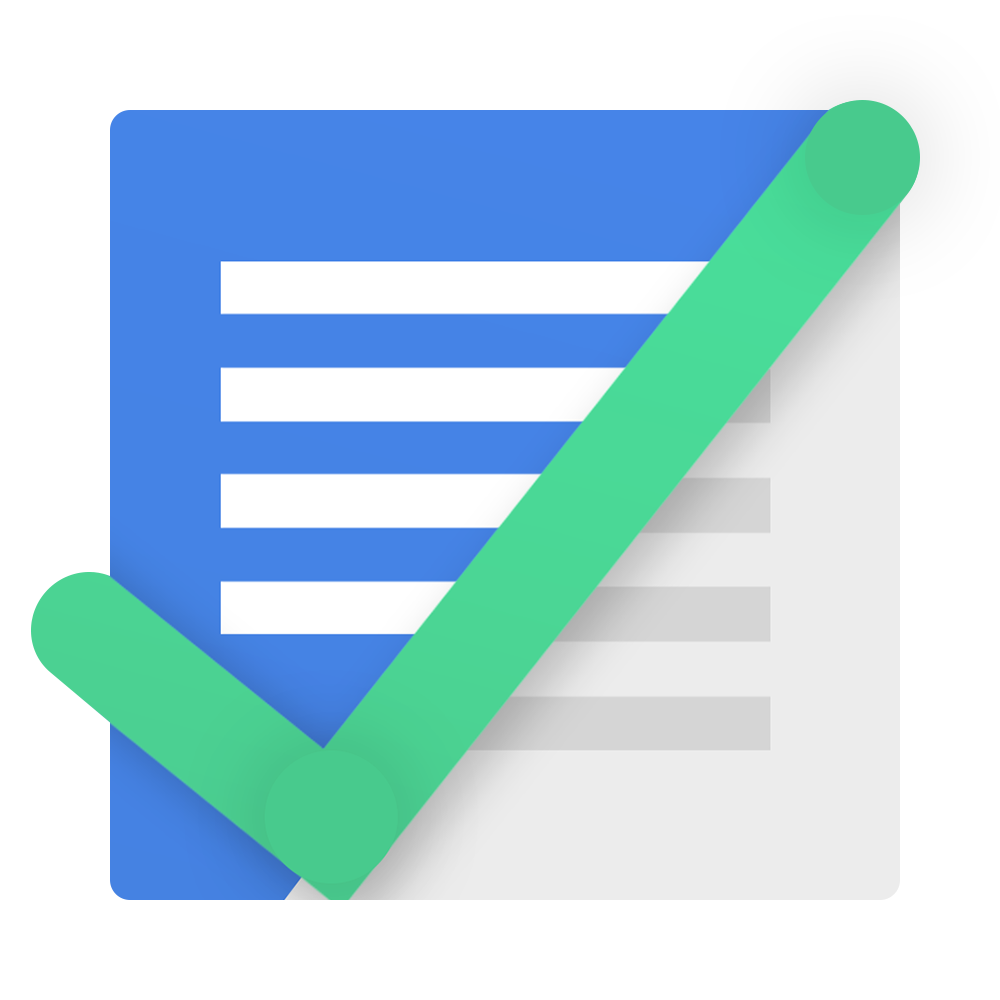 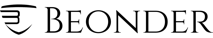 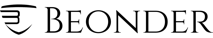 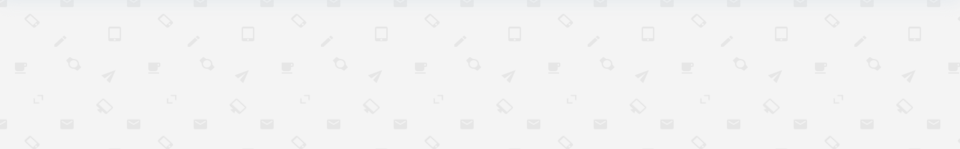 Introductie Beonder FormsIn Forms richt je voor jouw organisatie de licentie in.
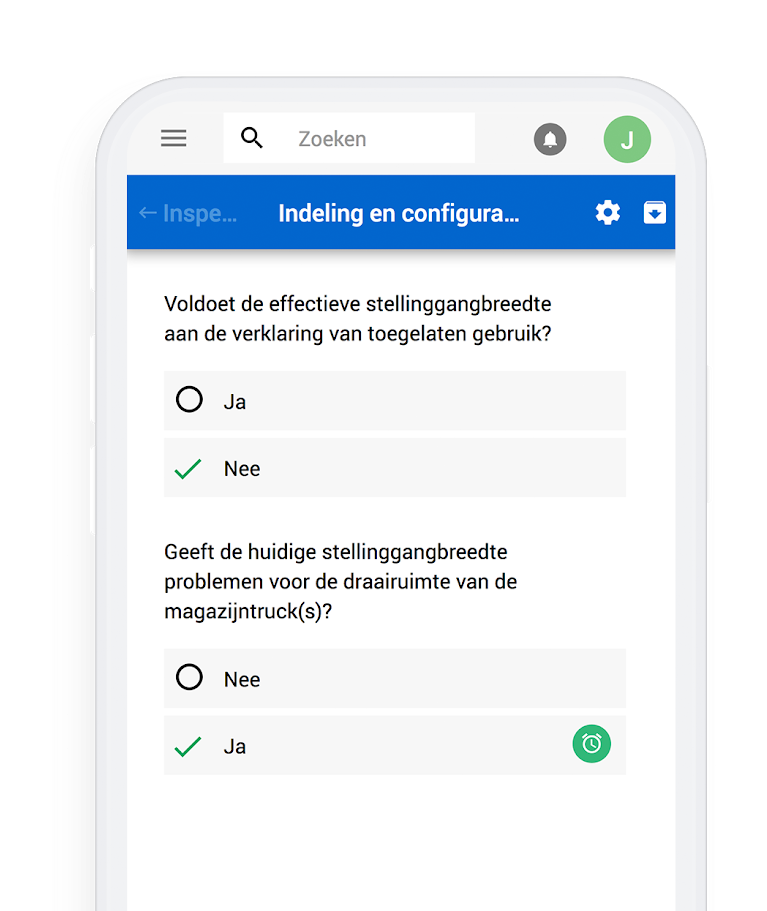 Wat is Beonder Forms?
Licentie en installatie
Toegang en instellingen
‹#›
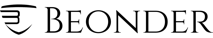 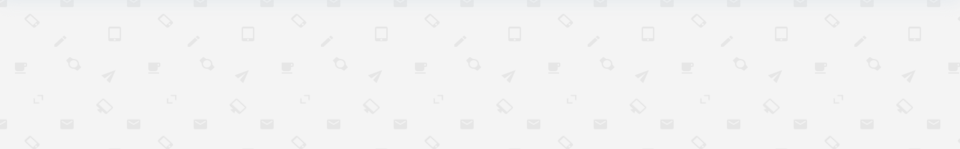 VragenlijstenStart met het maken van vragenlijsten.
Wat zijn vragenlijsten?
Hoe maak ik een vragenlijst?
Beheer onderdelen binnen een vragenlijst
Extra mogelijkheden en geavanceerde opties
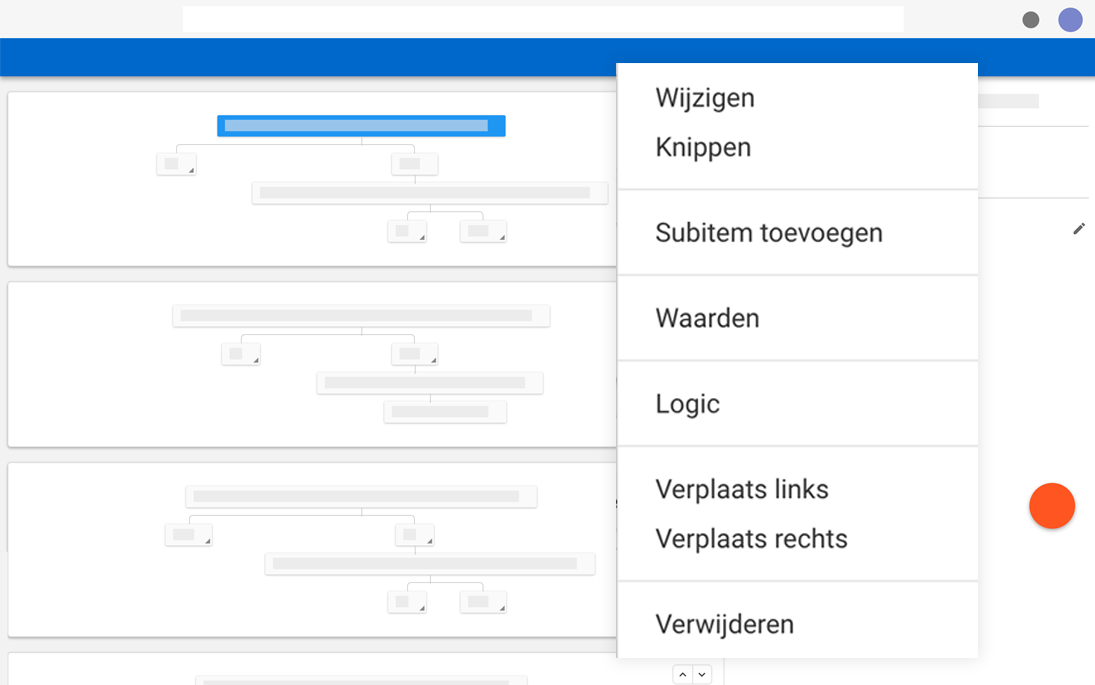 ‹#›
[Speaker Notes: Customer, locations, forms en assignments. Objecten met historie en verschillende Input velden. Extra mogelijkheden om teksten en labels te gebruiken.]
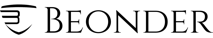 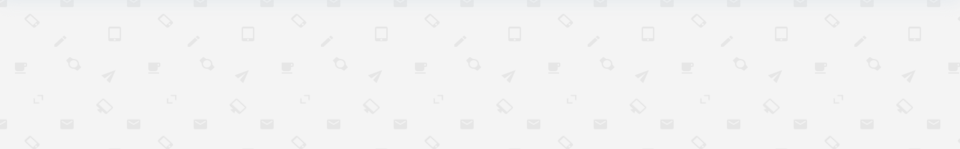 ReleasesStel je vragenlijst beschikbaar door een release aan te maken.
Wat zijn releases?
Aanmaken en beheren van releases
Wijzigingen binnen releases
Geavanceerde instellingen
Release 1.0
Vragenlijst wijzigen
Release 2.0
‹#›
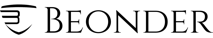 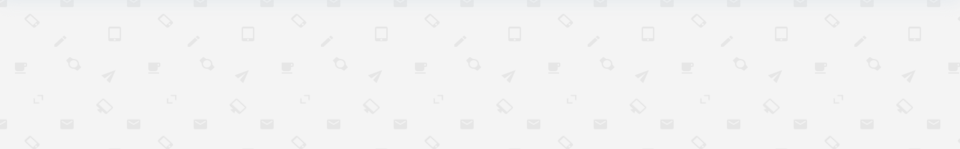 WikiVoorzie je eigen terminologie van uitleg via Wiki teksten. De Wiki teksten worden automatisch gekoppeld met links in opdrachten.
Wat is de Wiki?
Onderdelen die gebruik maken van de Wiki
Teksten beheren
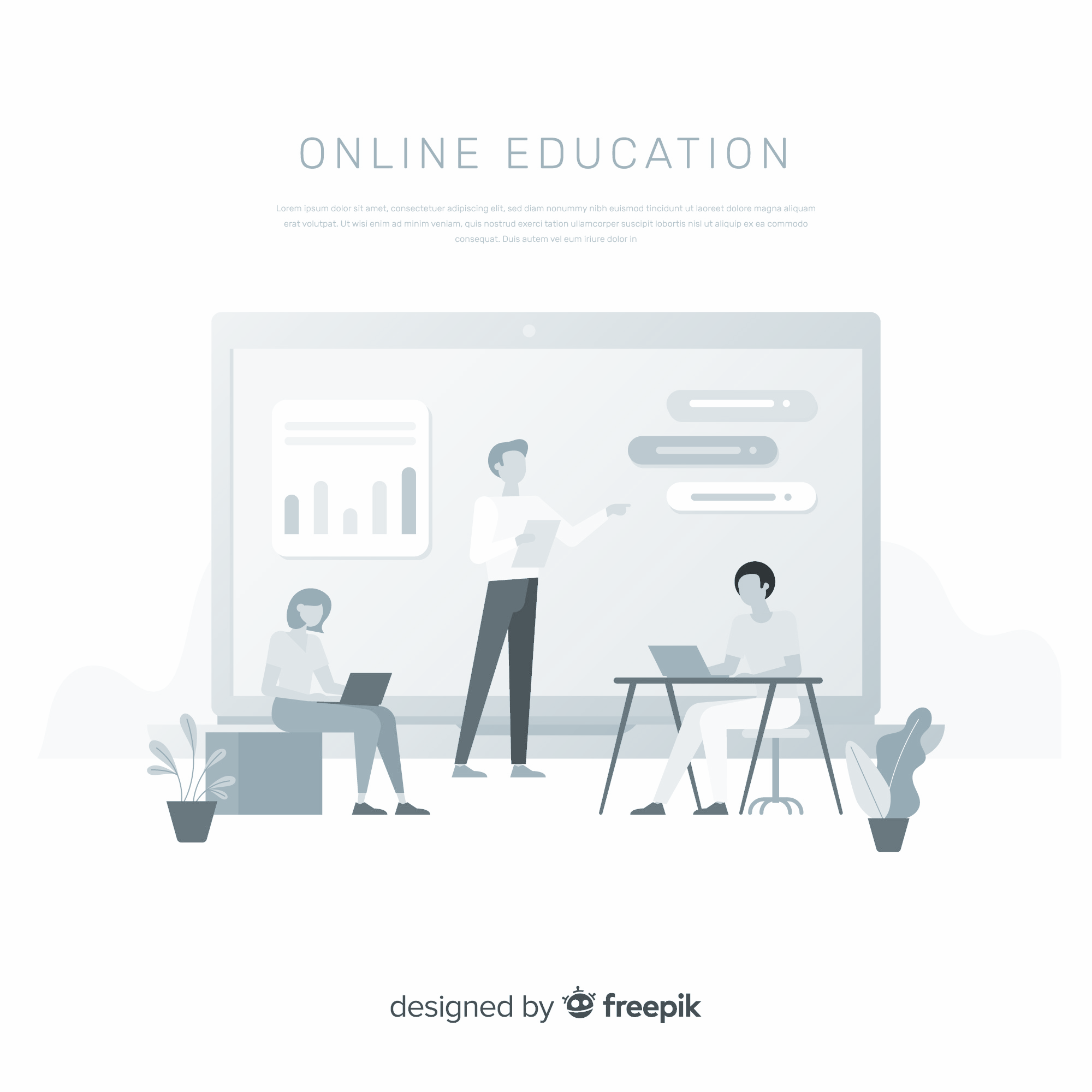 ‹#›
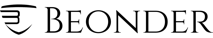 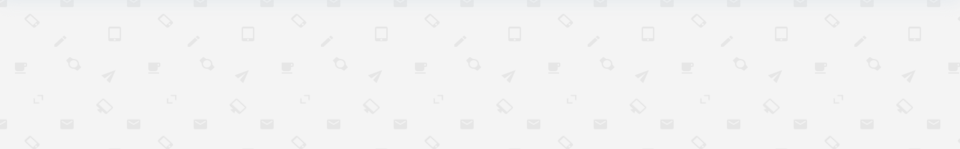 Gebruikers en groepenMaak je eigen gebruikers aan en leer over de mogelijkheden om ze de juiste rechten te geven.
Gebruikers in Beonder Forms
Overzicht van rechten
Groepen
Delen
‹#›
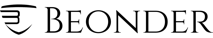 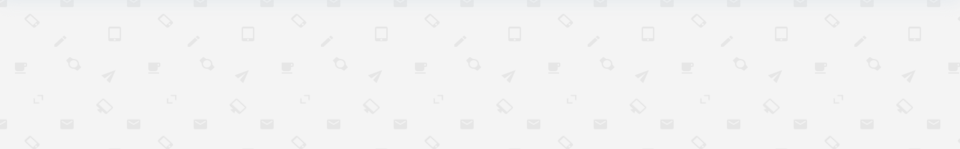 WidgetsMaak statistieken inzichtelijk door het gebruik van widgets op verschillende pagina’s..
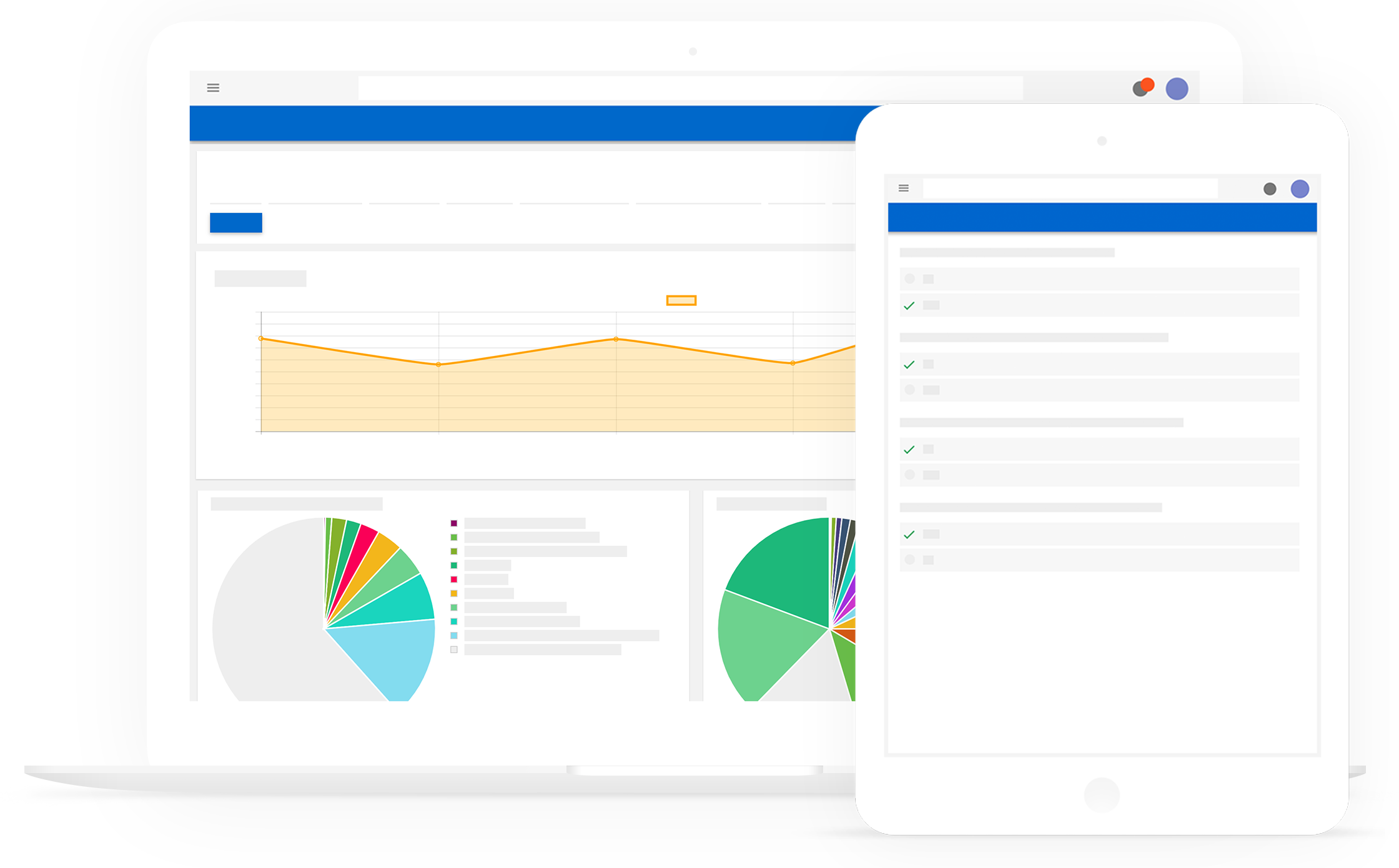 Vaste dashboard widgets
Locaties voor widgets
Verschillende typen
‹#›
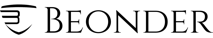 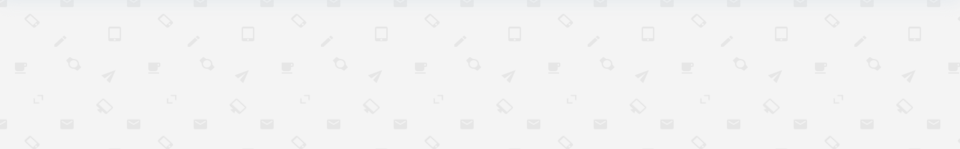 LandinstellingenMet landinstellingen kies je per land de juiste schrijfwijze voor valuta en datums.
Toevoegen van landinstellingen
Gebruik maken van landinstellingen
‹#›
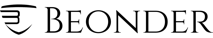 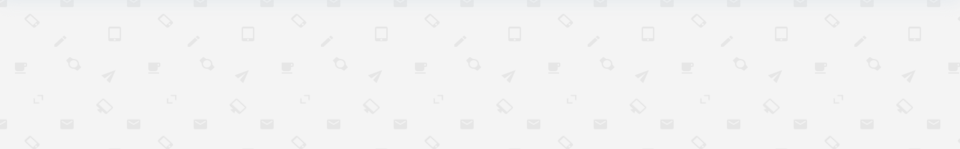 ImporterenVoer bulk acties uit door importbestanden te uploaden voor verschillende systeemonderdelen.
Wat kan ik importeren?
Maken van een importbestand
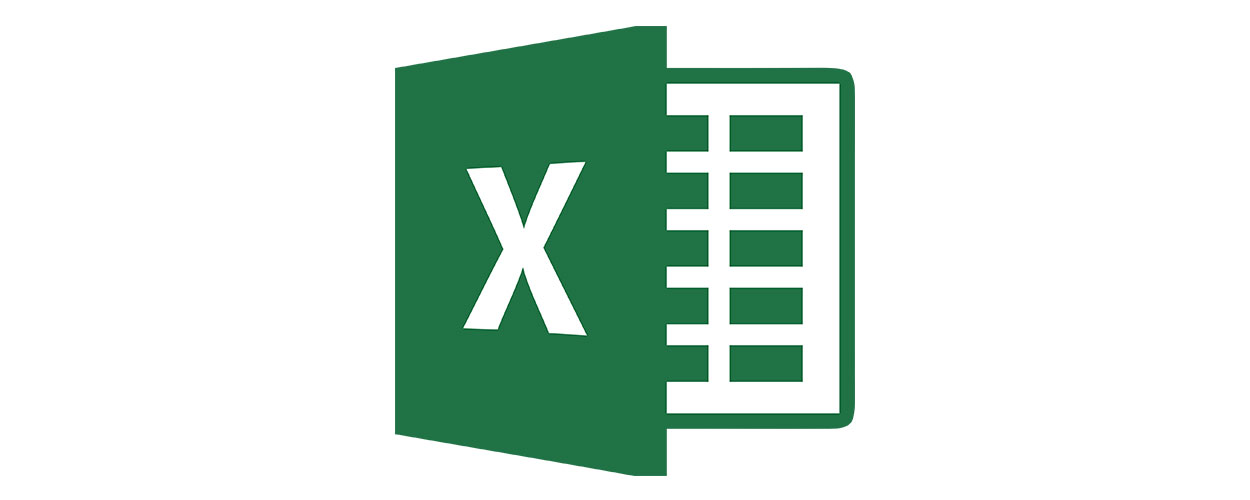 ‹#›